এই স্লাইডটি সম্মানিত শিক্ষকমণ্ডলীর জন্য, বিধায় স্লাইডটি হাইড করে রাখা হয়েছে।
এই কন্টেন্টটি  শ্রেণি কক্ষে উপস্থাপনের সময় কিছু নির্দেশনা প্রয়োজনীয় স্লাইডের slide note এ সংযোজন করা হয়েছে। আশা করি সম্মানিত শিক্ষকমণ্ডলী পাঠটি উপস্থাপনের পূর্বে উল্লেখিত note দেখে নিবেন। এছাড়াও শিক্ষকমণ্ডলী   প্রয়োজনবোধে তার নিজস্ব কৌশল প্রয়োগ করতে পারবেন ।
1
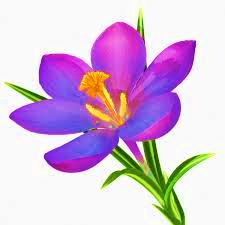 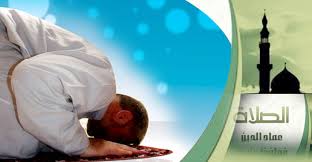 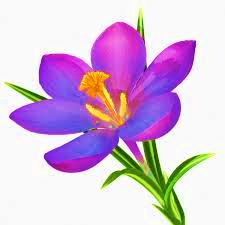 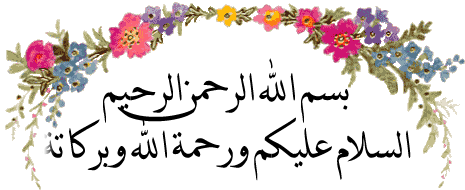 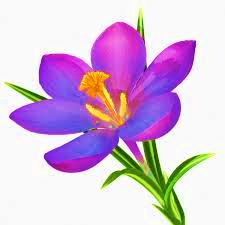 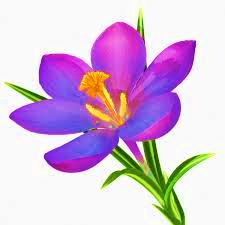 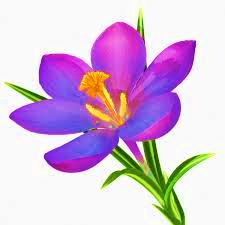 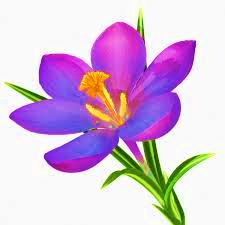 আজকের  ক্লাসে সবাইকে
স্বাগতম
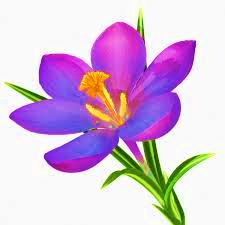 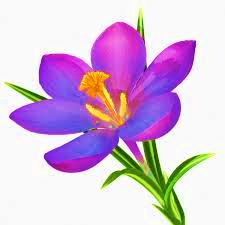 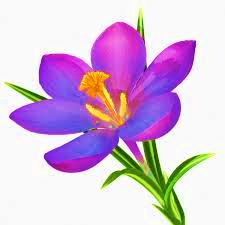 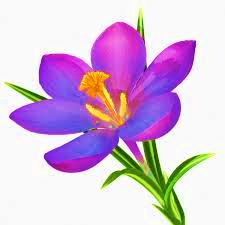 পরিচিতি
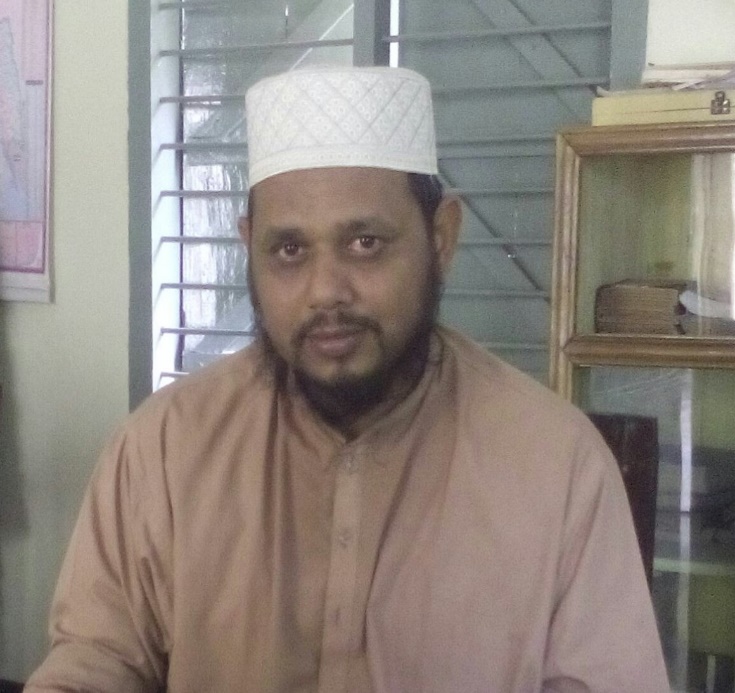 মুহাম্মদ শাহ্‌ জাহান কুতুবী
 শিক্ষকসেল নাম্বারঃ ০১৮১৬ ৮৩০ ২৪৯ইমেইল: mdshahjahankutuby@gmail.com
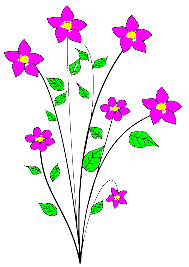 আধুনগর ইসলামিয়া ফাজিল মাদ্‌রাসা
লোহাগাড়া ,চট্টগ্রাম ।
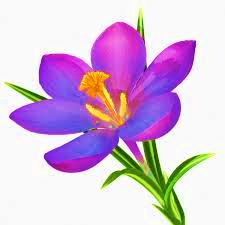 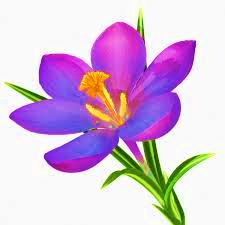 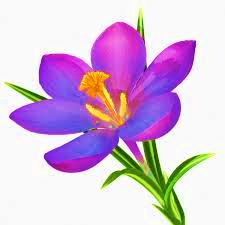 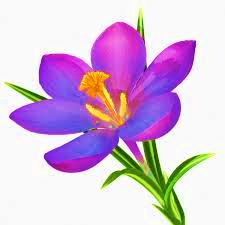 চলো, কিছু চিত্র দেখি-
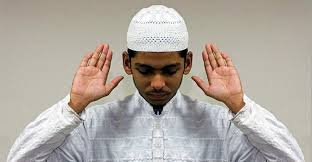 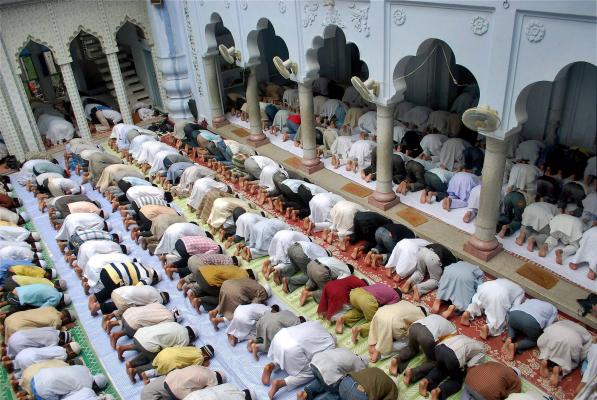 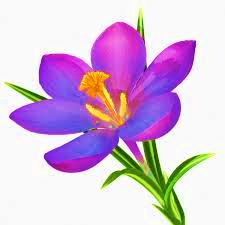 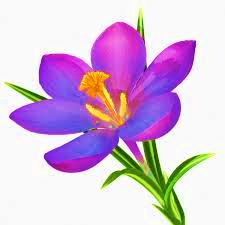 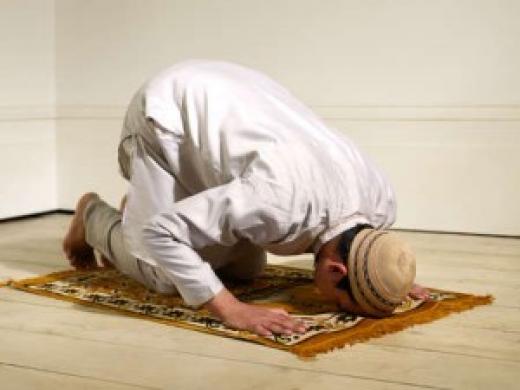 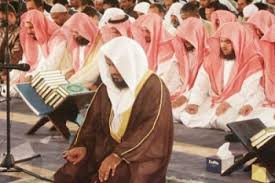 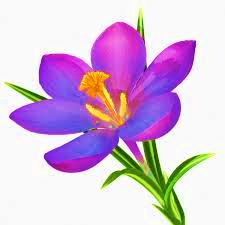 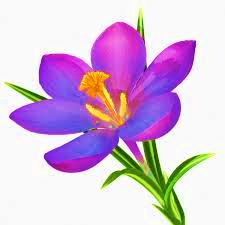 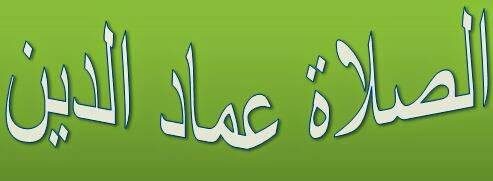 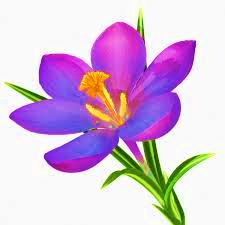 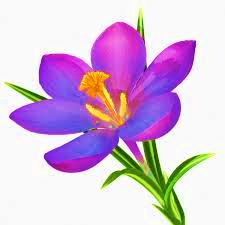 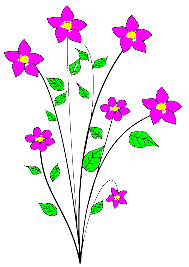 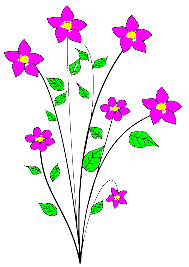 পাঠ পরিচিতি
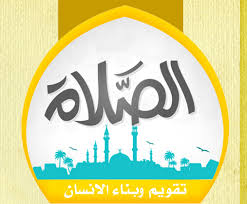 বিষয় : আল আকায়েদ ওয়াল ফিকহ
২য় শ্রেণী   
অধ্যায়ঃ ২য়  অধ্যায়
২য় পাঠ
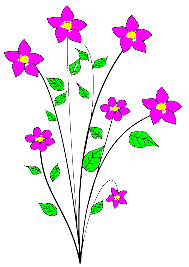 সলাতের ও সালাতের সময়
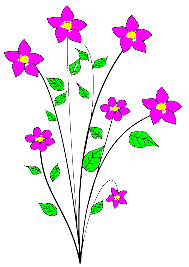 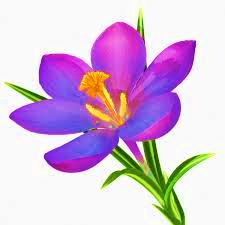 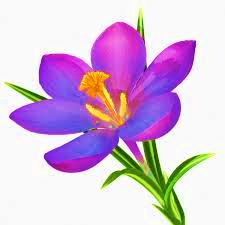 শিখনফল
এ পাঠ শেষে শিক্ষার্থীরা-------

সালাতের পরিচয় বলতে পারবে।
পাঁচ ওয়াক্ত সালাতের নাম বর্ণনা করতে পারবে। 
পাঁচ ওয়াক্ত সালাতের সময় ব্যাখ্যা করতে পারবে।
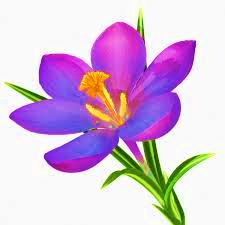 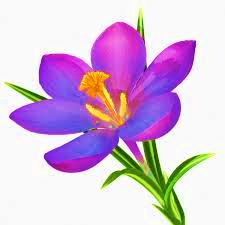 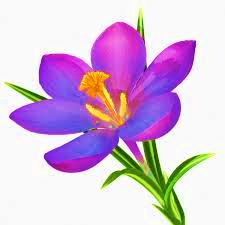 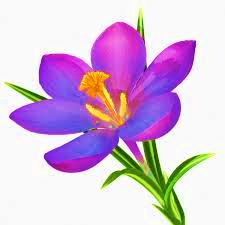 সালাতের শাব্দিক অর্থঃ
صلاة  আরবি শব্দ।
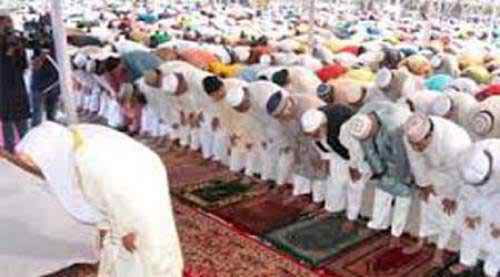 সালাত মানে ......
নামায
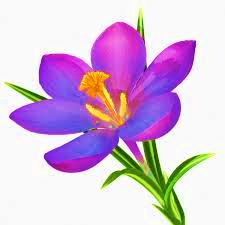 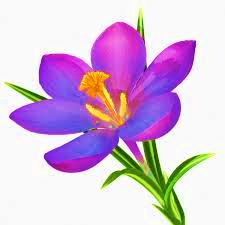 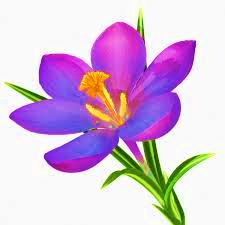 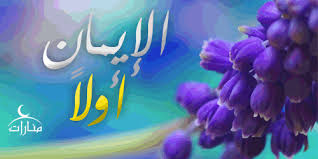 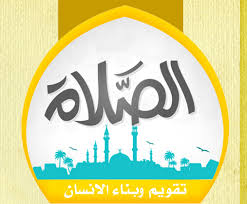 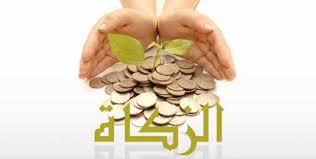 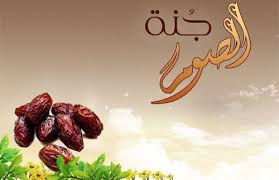 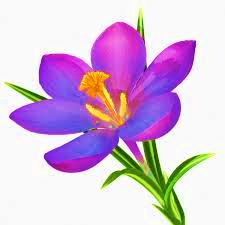 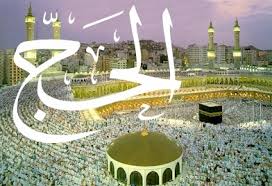 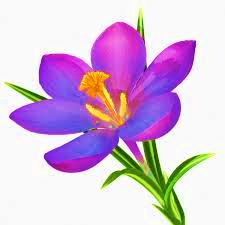 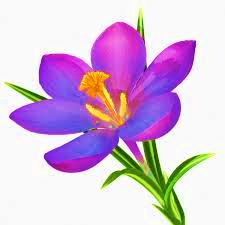 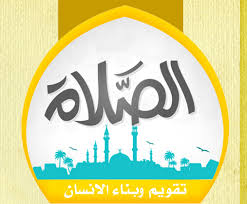 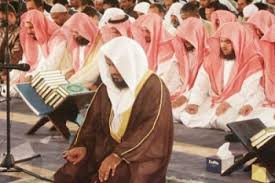 সালাত ইসলামের দ্বিতীয় স্তম্ভ ।
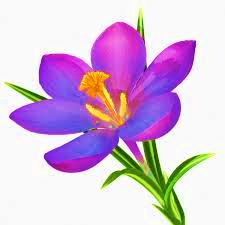 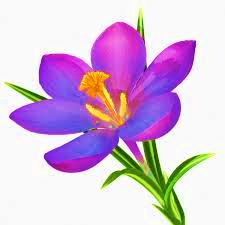 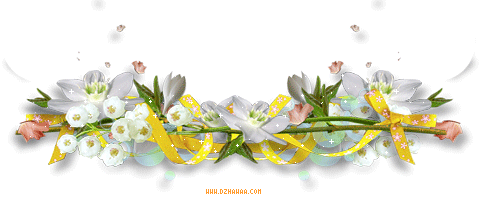 একক কাজ
সময়
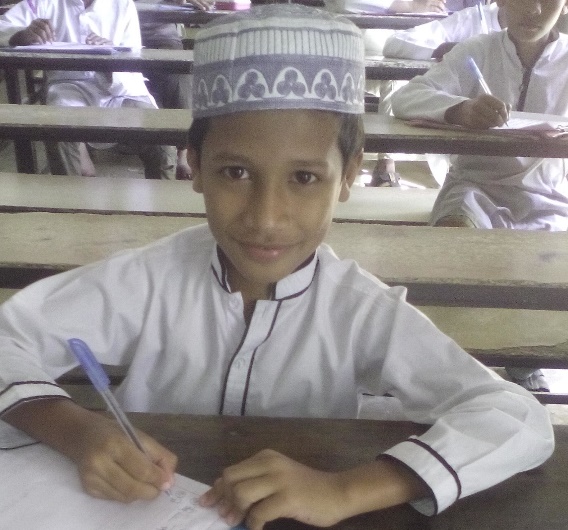 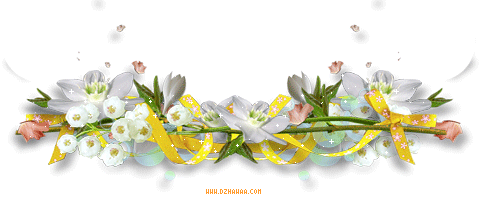 ৫ মিনিট
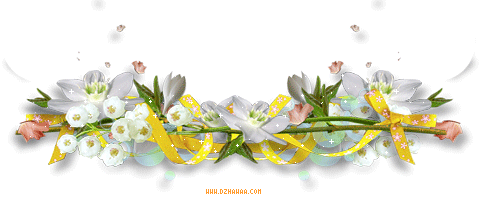 ইসলামের পাঁচ স্তম্ভ কি কি ? লিখ ।
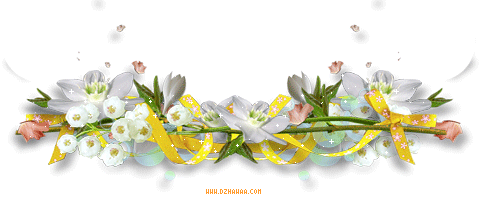 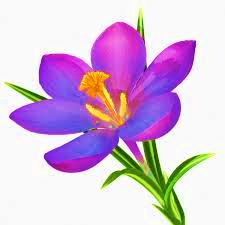 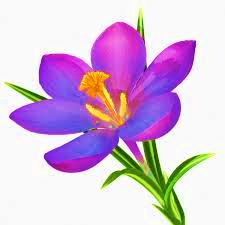 পাঁচ ওয়াক্ত সালাতের নাম  ।
ফজর
এশা
যোহর
পাঁচ ওয়াক্ত সালাতের নাম  ।
মাগরিব
আসর
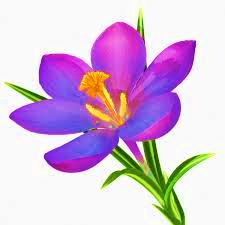 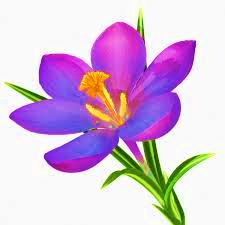 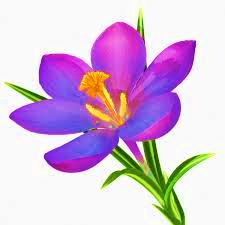 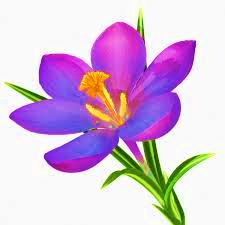 পাঁচ ওয়াক্ত সালাতের সময়।
ফজর
সুবহে সাদিক থেকে সূর্যোদয়ের পূর্ব পর্যন্ত ফজরের সালাতের সময় ।
সূর্য মাথার উপর থেকে পশ্চিম দিকে একটু ঢলে পড়ে তখন থেকে যোহরের ওয়াক্ত শুরু ।
মূল ছায়া বাদে কোন বস্তুর ছায়া দ্বিগুণ হয়া পর্যন্ত যোহরের সালাতের সময় থাকে ।
যোহর
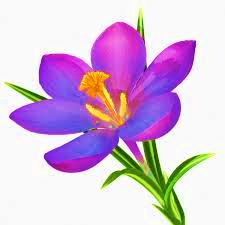 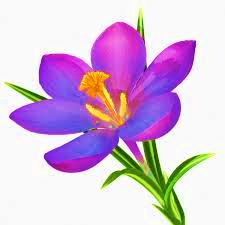 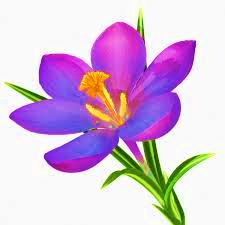 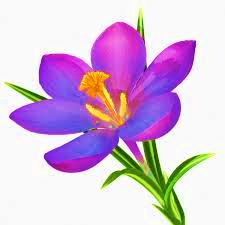 যোহরের সময় শেষ হওয়ার সাথে সাথে আসরের সময় শুরু হয় ।
সূর্যাস্তের পূর্ব পর্যন্ত আসরের সালাতের সময় থাকে ।তবে সূর্য হলদ রং ধারণ করার পর সালাত আদায় করা মাকরুহ ।
আসর
সূর্যাস্তের পর থেকে মাগরিবের সময় শুরু হয় ।
পশ্চিম আকাশে লাল আভা বিলীন হওয়া পর সাদা আভা থাকা পর্যন্ত মাগরিবের সময় থাকে ।
মাগরিব
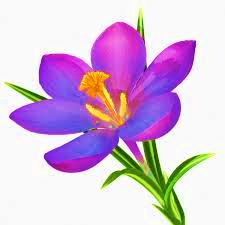 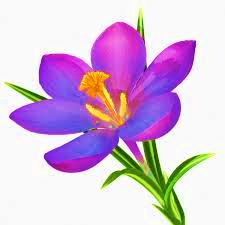 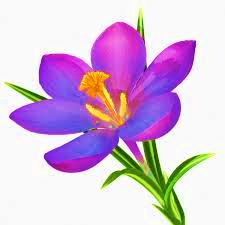 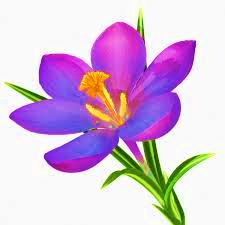 মাগরিবের সময় শেষ হওয়ার পর এশার সময় শুরু হয় ।
সুবহে সাদিকের পূর্ব পর্যন্ত এশার সালাতের সময় থাকে ।তবে মধ্য রাতের পূর্বে এশার সালাত আদায় করা উত্তম ।
এশা
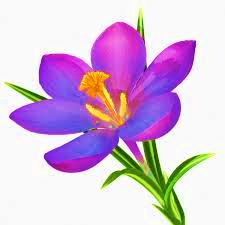 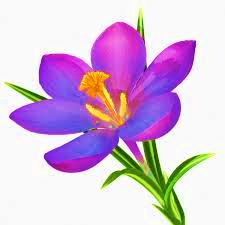 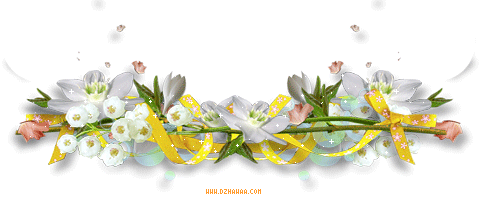 জোড়ায় কাজঃ
সময়
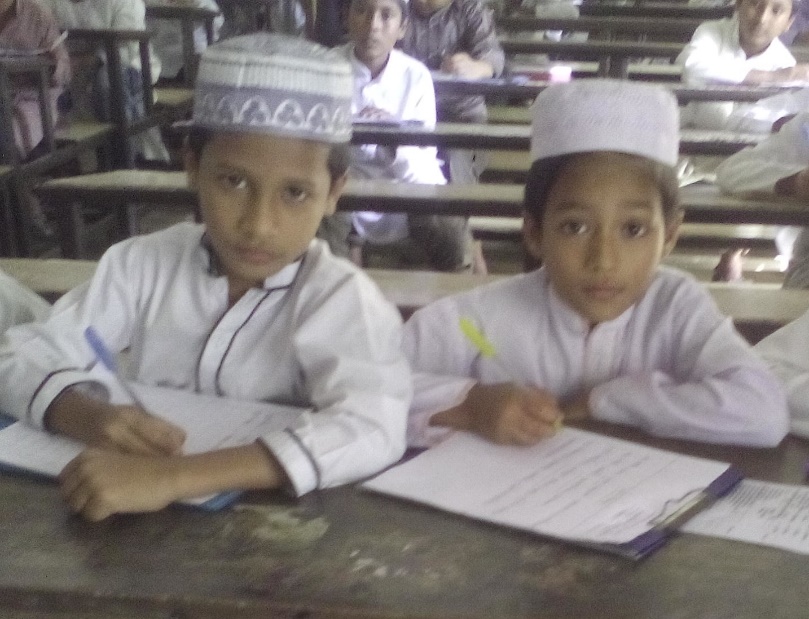 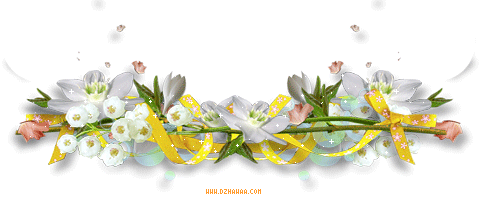 ৫ মিনিট
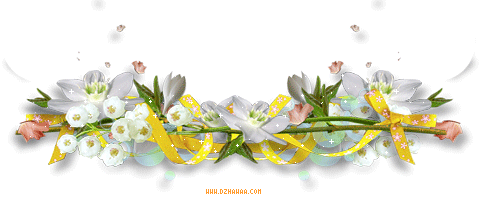 যোহর ও আসরের সালাতের সময়  লিখ ।
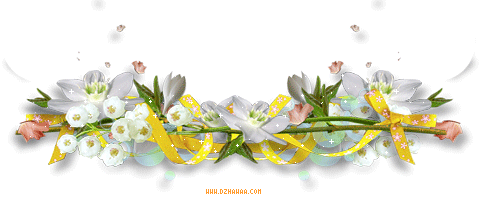 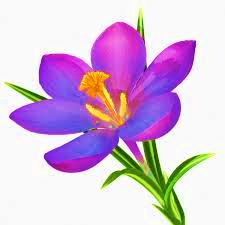 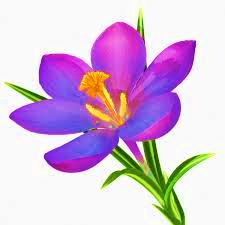 পাঁচ ওয়াক্ত সালাতের রাকাত ।
ফজর
ফজরের মোট ৪ রাকাত । ২ রাকাত সুন্নত  এবং ২ রাকাত ফরজ ।
যোহর
যোহর  মোট ১০ রাকাত । ৪  রাকাত সুন্নত , ৪ রাকাত ফরজ এবং ২ রাকাত সুন্নত ।
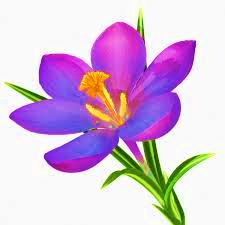 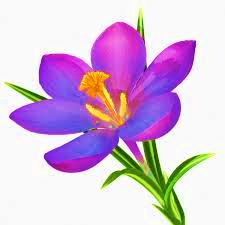 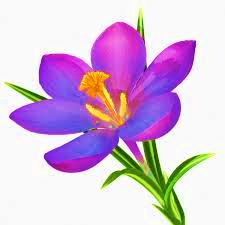 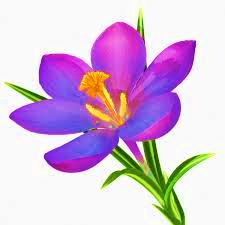 আসর
ফজরের মোট ৮ রাকাত । ৪ রাকাত সুন্নত  এবং ৪ রাকাত ফরজ ।
মাগরিব
যোহর  মোট ৫  রাকাত । ৩ রাকাত ফরজ এবং ২ রাকাত সুন্নত ।
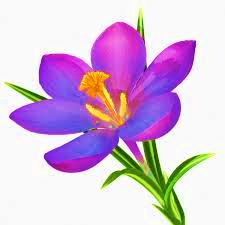 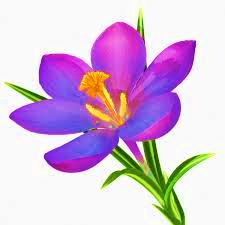 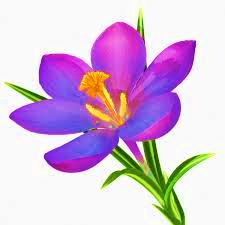 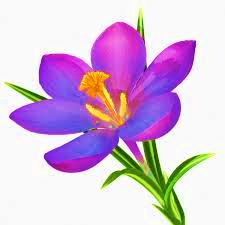 যোহর  মোট ১৩  রাকাত । ৪  রাকাত সুন্নত , ৪ রাকাত ফরজ ,২ রাকাত সুন্নত এবং ৩ রাকাত বিতর সালাত আদায় করা ওয়াজিব ।
এশা
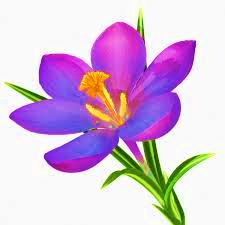 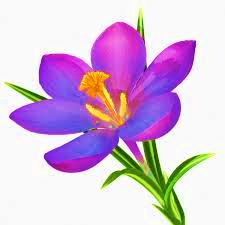 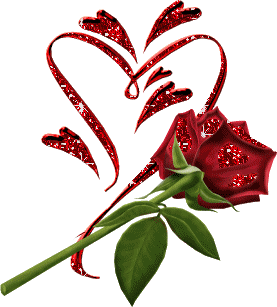 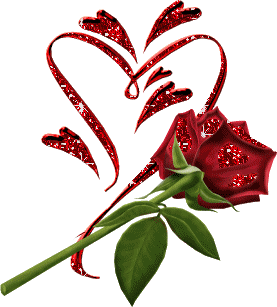 মূল্যায়নঃ
সালাত শব্দের অর্থ কী?
সালাত ইসলামের কততম স্তম্ভ?
আল্লাহর নৈকট্য লাভের শ্রেষ্ঠ মাধ্যম কোনটি?
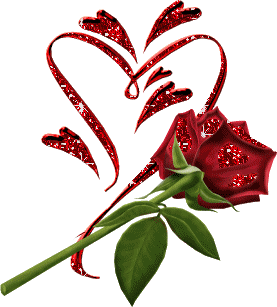 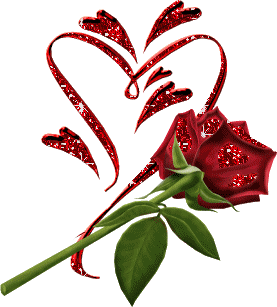 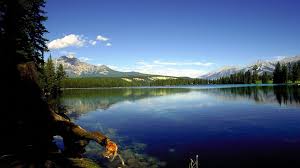 বাড়ির কাজ
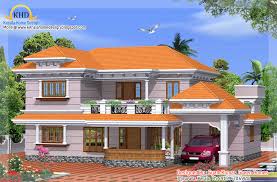 পাঁচ ওয়াক্ত সালাতের সময় বর্ণনা কর ?
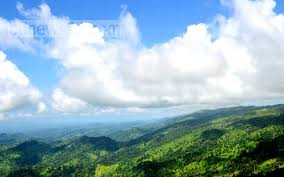 নীতিবাক্য
আমরা সকলে পাঁচ ওয়াক্ত নামায পড়ার চেষ্টা করব
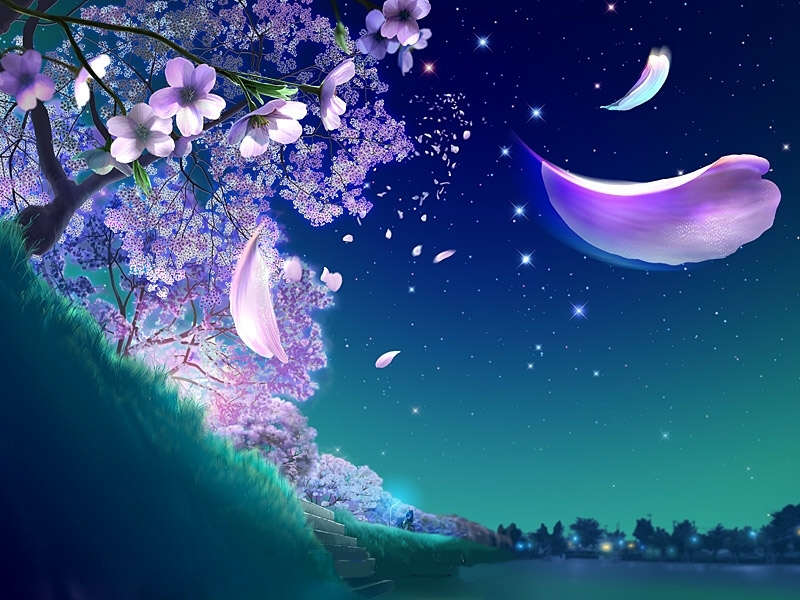 ধন্যবাদ সবাইকে
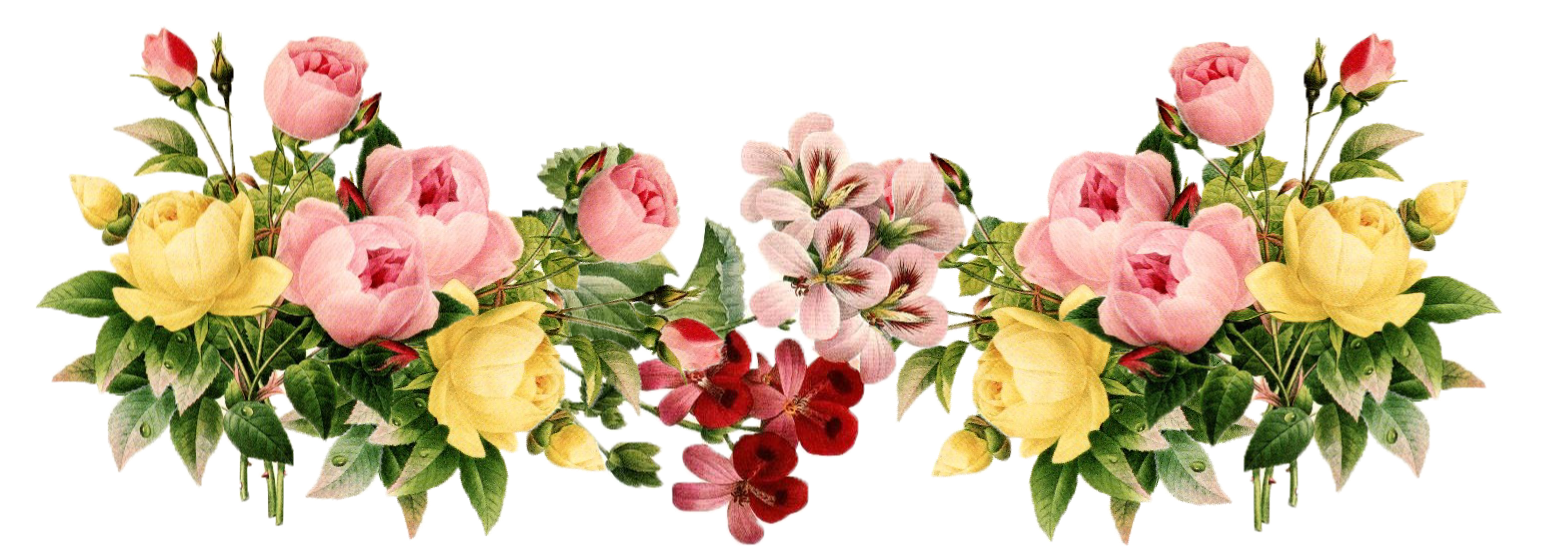